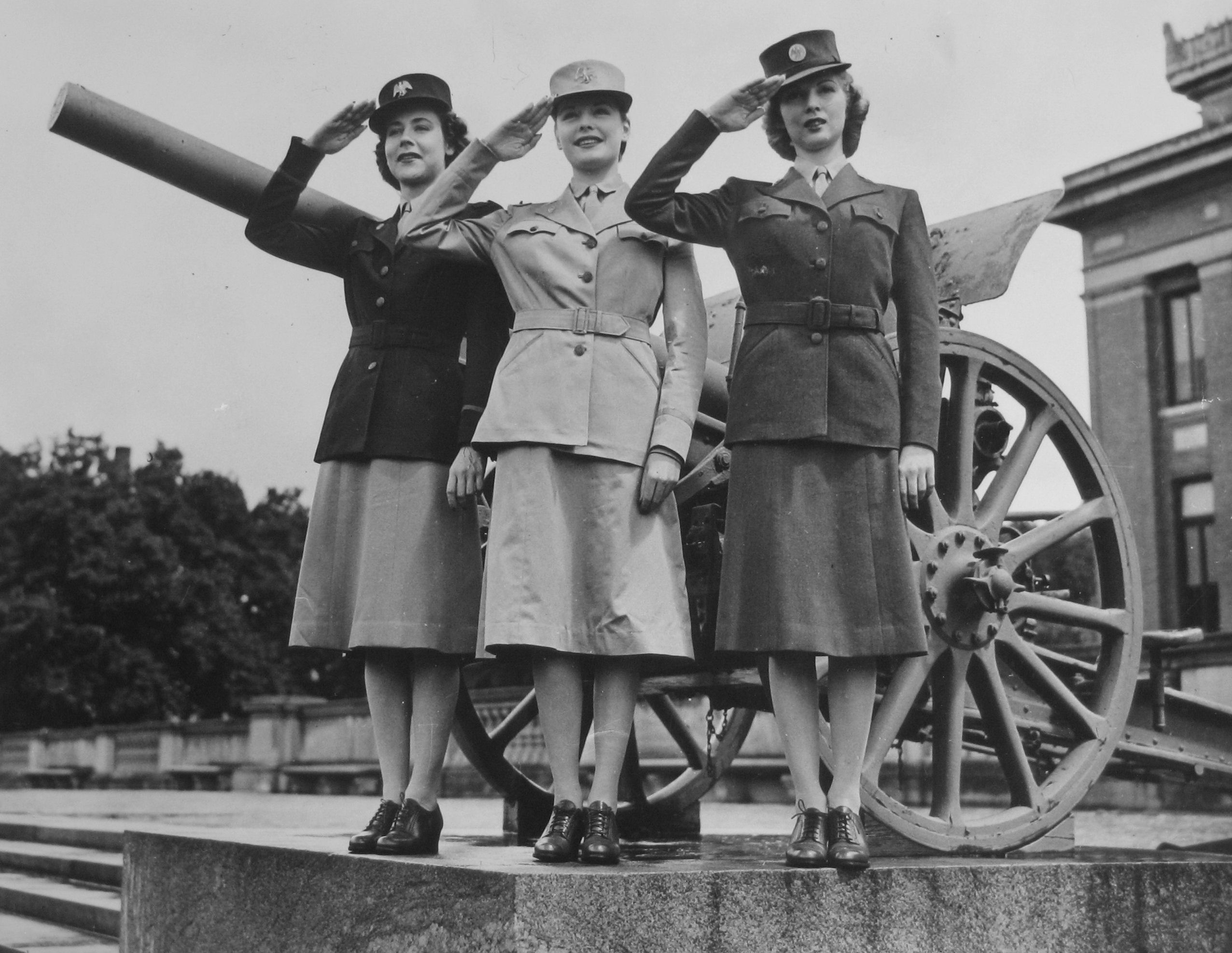 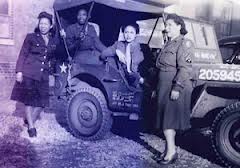 Women in the Military
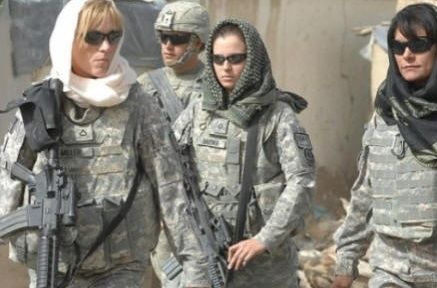 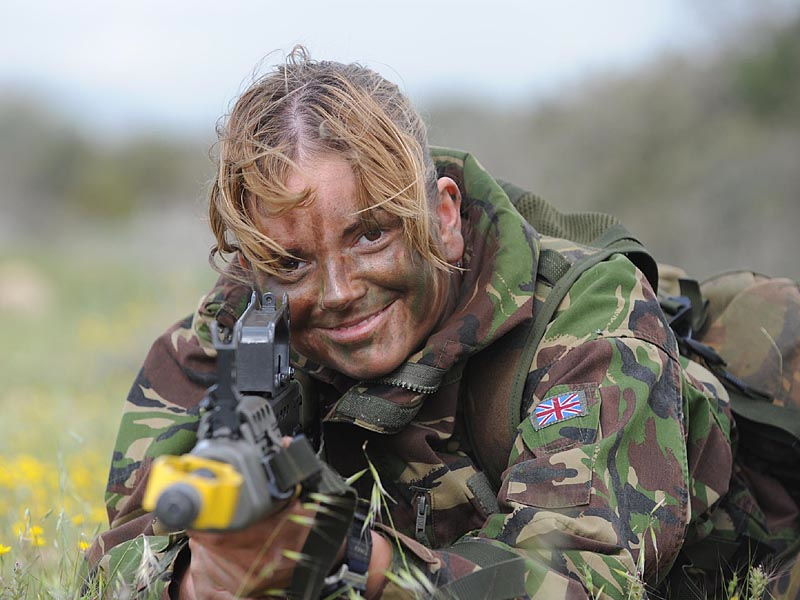 Week Three
WUBA, Working Uniform Blue Alpha
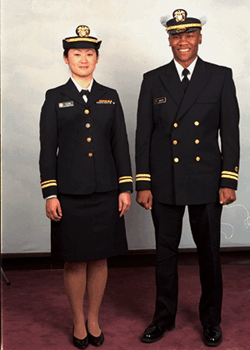 James Webb, former Sec. Navy and U.S. Senator
Reactions to Webb
- Supporters argue that women at the Service Academies were “feminizing” the Pentagon, that their very presence was corrosive to the essential esprit de corps or male bonding necessary for forging warrior leaders.
- Critics called his stress-is-fungible thesis simply wrong.
- Still others staged their own protest.
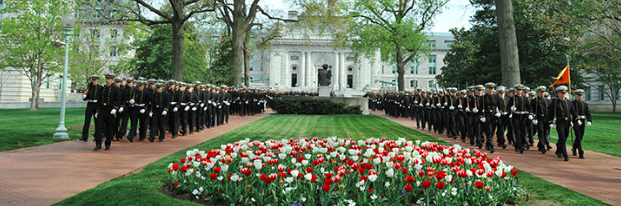 More than 280,000 women deployed in recent wars in Iraq and Afghanistan
Suzanne Swift
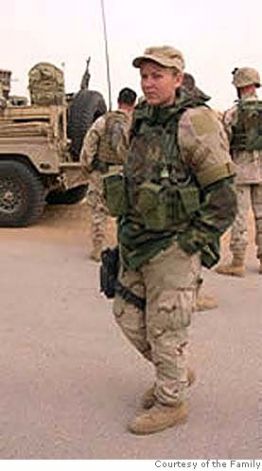 Deployed to Iraq in 2004-05
66th MP Company

James Klimaski: “In the civilian world, it’s all about relief for the victim.  In the military, it’s about punishing the transgressor.  Nothing is done to make them [the victims] whole again.  If victims get a bad performance review by a superior who sexually harassed them, if they fail to get a promotion, it’s their job to clear it up.” (phone interview with C. Burke, April 2006)
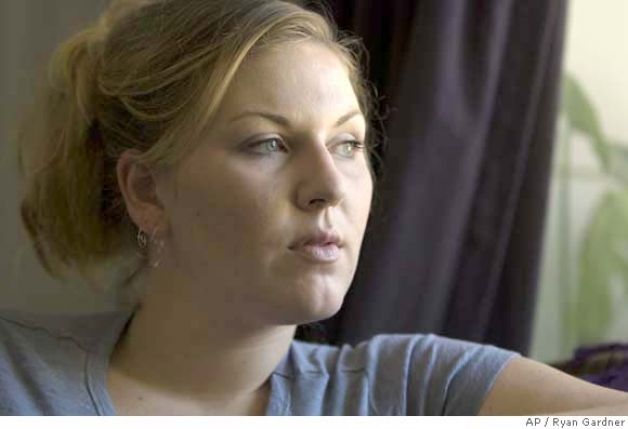 Suzanne Swift
Doonesbury, March 27, 2007
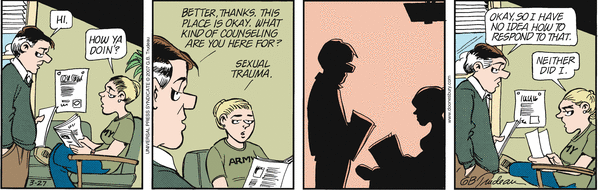 http://www.gocomics.com/doonesbury/2007/03/27#.U032Aq1dU08  http://www.gocomics.com/doonesbury/2007/03/27#.U032Aq1dU08
Veterans’ Administration Data
- 70% of women say they have experienced sexual harassment while serving
 - One in 5 women suffer from military sexual trauma
One in 100 men
Only 10-13% report
http://www.mentalhealth.va.gov/docs/mst_general_factsheet.pdf
More Bad News
Commander of the 82nd Airborne charged with forcible sodomy, indecent action and violating orders.  He pleaded guilty to lesser changes and received a fine of $20,000 and demotion to Lt.Col.





Brig. Gen. Sinclair

Commander of the 173rd Airborne pleaded guilty to bigamy and fraud.
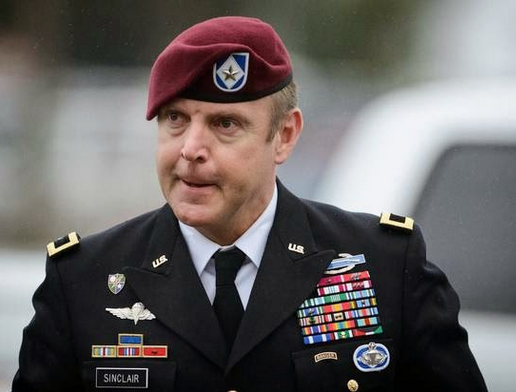 62 recruits assaulted by 33 drill instructors at Lackland AF base



Lt Col in charge of the Sexual Harassment and Assault Prevention program at Ft Campbell, KY charged with stalking an ex-wife and sending her threatening emails in violation of a restraining order

Lt Col heading the AF Sexual Assault 
Prevention Program charged with sexual
battery
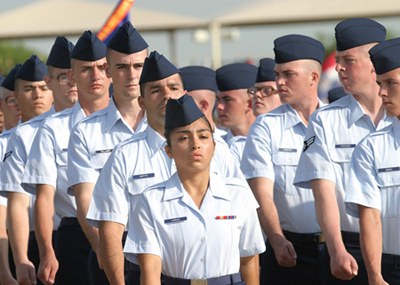 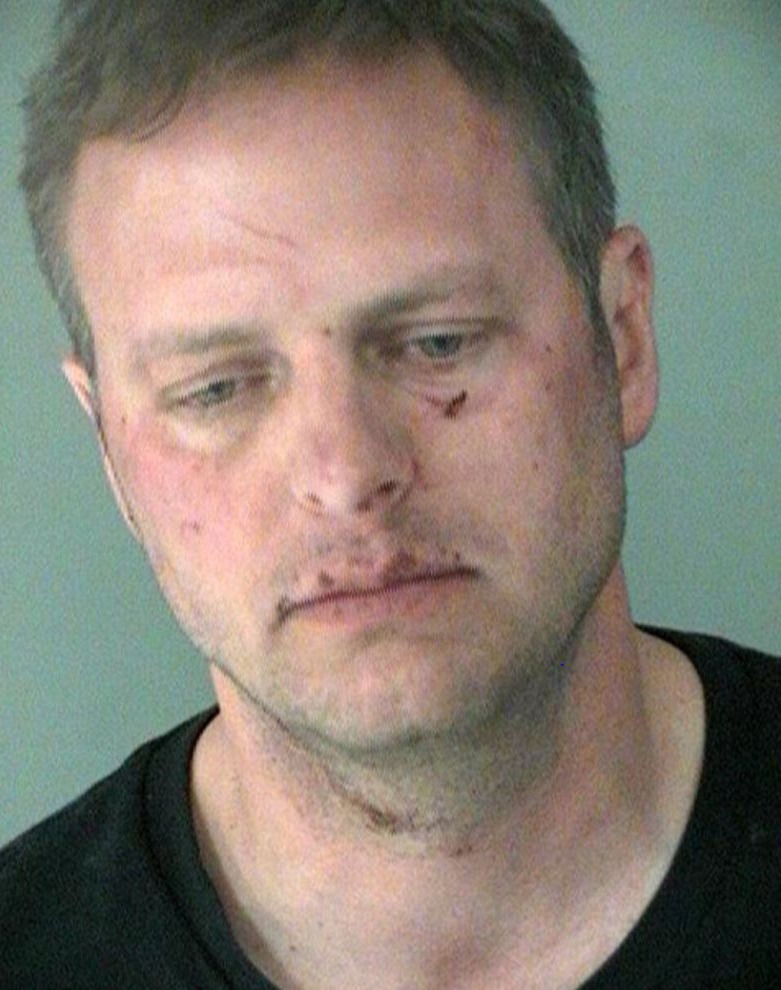 Lt Col Krusinski
Lt Gen Craig Franklin overturns Lt Col James Wilkerson’s conviction for sexual assault
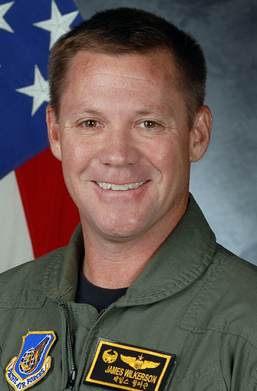 Wilkerson had flown in the same unit as Gen Franklin
Franklin explained his decision to overturn the conviction of Wilkerson, a man he saw as someone “who adored his wife and his 9-year old son,” someone “who had been selected for promotion to full colonel, a wing inspector general, a career officer”
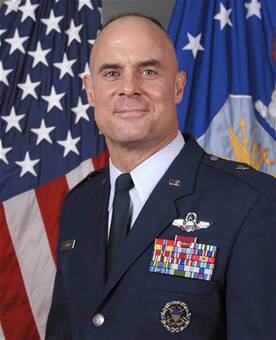 Uniform Code of Military Justice
The UCMJ revised the Articles of War and gave those accused the right to legal representation and if enlisted, the right to enlisted jurors 
Even with these changes, military commanders maintained significant control over this justice system.
Unlike civilian justice, military justice supports discipline at the same time it enforces rule of law.  When discipline is at stake, the rule of law must give way , and the commander makes that call.
In her book  Defending America ,Elizabeth Hillman explains the conundrum this way, “Asked to preserve the freedom of American citizens, the armed forces are starkly undemocratic, composed of many non volunteers and governed in authoritarian fashion”)
Military justice has never been subject to Supreme Court review.
Feres Doctrine (1950) – government is held harmless for the injuries sustained by members of the armed due to the negligence of others.
The impact of Invisible War and changes to the processing of claims of sexual assault.
2015 survey showed an 11% increase in reported sexual assault incidents.  Does this indicate that more victims are willing to report or that there are more victims?